SOLFEDŽIOPAKLAUSYKIME7 klasėUžduotys Nr.3INTERVALAI IR AKORDAI
Vilniaus Algirdo muzikos mokykla
Muzikos teorijos metodinė grupė
Mokytoja ekspertė Rūta Bernatonytė
Vilnius
2020
Paklausykite ir atspėkite intervalusGarso įraše girdėsite 10 paprastųjų intervalų, kuriuos  atspėję, įvardinkite jums žinomais žymėjimais (pvz. d.2, m.3, gr.5 ir t.t.).Kiekvienas intervalas skambės 4 kartus.
Paspauskite kurią nors nuorodą, klausykite, rašykite:
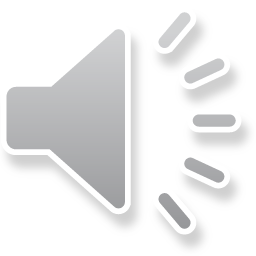 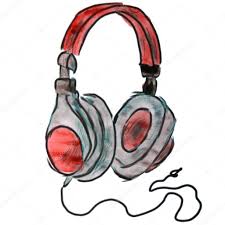 https://www.vamm.lt/wp-content/uploads/2020/05/Intervalai-akordai-3-VII-kl.-Medija1.mp3
PAKLAUSYKITE AKORDŲGarso įraše  girdėsite 10 akordų:- mažorinį kvintakordą (trigarsį) su apvertimais (žymėkite juos  T, T6, T64);- minorinį kvintakordą (trigarsį) su apvertimais (žymėkite juos t, t6, t64);- dominantseptakordą ir apvertimus (žymėkite juos D7, D65, D43, D2)Akordai nėra skambinami kokioje nors konkrečioje tonacijoje.Kiekvienas akordas skambės 4 kartus.
Paspauskite kurią nors nuorodą, klausykite, rašykite:
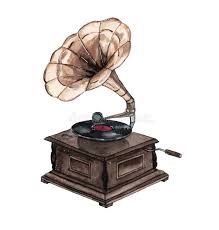 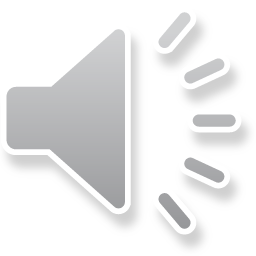 https://www.vamm.lt/wp-content/uploads/2020/05/Intervalai-akordai-3-VII-kl.-Medija2.mp3
Atliktas užduotis siųskite savo solfedžio mokytojoms elektroniniu paštu.Solfedžio dalyko mokytojos:Rūta Bernatonytė, el. paštas – ruta.bernatonyte@gmail.comJolanta Grinevič-Tankeliun, el. paštas – jolanta4ka@yahoo.comGabrielė Rastenytė-Mališauskienė, el. paštas – gabrielerastenyte@gmail.comGalina Savinienė, el. paštas – galsaviniene@gmail.comRaimonda Svirskienė, el. paštas – romeo.raima@gmail.comMiglė Uleckienė, el. paštas – migle.cicenaite@gmail.com
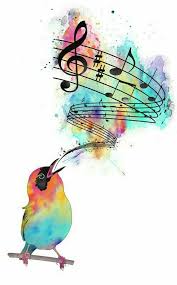